Estudando para o
 ENEM de 
Forma Invertida
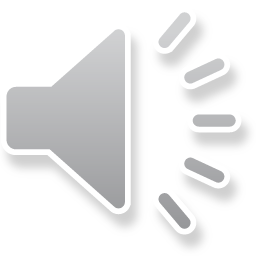 Orientações do PodCast
Estudando para o
 ENEM de 
Forma Invertida
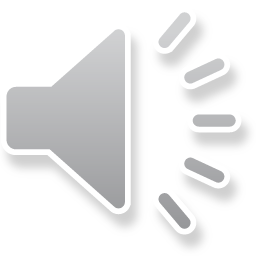 E.E.E.F.M. “Coronel Gomes de Oliveira”
Nome: Ana Carolina da Silva        		Turma: 3º N01
Professor: Lucas Xavier
Assunto: Termodinâmica
ENEM: 2011. Questão 64
Mapa Conceitual
Internet
Objetivo: Estudar para o ENEM com uma metodologia diferenciada, aprendendo e relembrando matéria, utilizando questões anteriores do Enem.
Meio
Hora do Enem
Pesquisa
Fonte
SEDU
Competência  III Habilidade H10
Domínio
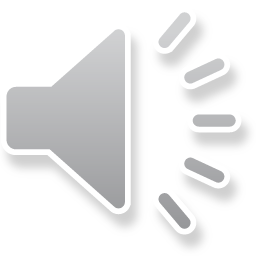 Enem 2011
Questão 64
Prova Amarela
Aluna:
Ana Carolina
Descoberta
Mapa Conceitual
Ferramenta
PodCast
Computador
Estratégia
Acessórios
Software
Estudando para o Enem de Forma Invertida
Microfone
Power
Point
Competência e Habilidade
Competência III: Selecionar, organizar, relacionar, interpretar dados e informações representados de diferentes formas para tomar decisões e enfrentar situações-problema.
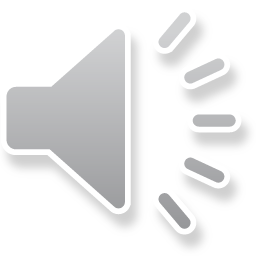 H10 - Analisar perturbações ambientais, identificar fontes, transporte e/ou destinos dos poluentes ou prevendo efeitos nos sistemas naturais, produtivos e sociais.
O que é Termodinâmica?
A termodinâmica é o ramo da física que estuda as relações de troca entre o calor e o trabalho realizado na transformação de um sistema físico, quando esse interage com o meio externo. Ou seja, ela estuda como a variação da temperatura, da pressão e do volume interfere nos sistemas físicos.

Leis da Termodinâmica O estudo da termodinâmica se baseia em leis que foram estabelecidas experimentalmente, veja: Lei zero da Termodinâmica: diz que quando dois corpos possuem temperaturas iguais em relação a um terceiro, diz-se que eles têm igualdade de temperatura entre si. Primeira Lei da Termodinâmica: ela fornece um aspecto quantitativo da conservação da energia. Lembrando que a conservação da energia diz que “na natureza nada se perde nada se cria, tudo se transforma”. Segunda Lei da Termodinâmica: fornece aspectos qualitativos de processos em sistemas físicos, ou seja, ela diz que um processo pode ocorrer tanto em uma direção como em outra. Terceira Lei da Termodinâmica: diz respeito a um ponto de referência para fazer a determinação da entropia do sistema.
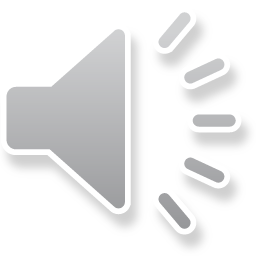 Questão
(Enem 2011 – Prova Amarela) 64 - Um motor só poderá realizar trabalho se receber uma quantidade de energia de outro sistema. No caso, a energia armazenada no combustível e, em parte, liberada durante a combustão para que o aparelho possa funcionar. Quando o motor funciona, parte da energia convertida ou transformada na combustão não pode ser utilizada para a realização de trabalho. Isso significa dizer que ha
vazamento da energia em outra forma.
De acordo com o texto, as transformações de energia que ocorrem durante o funcionamento do motor são decorrentes de a: 

liberação de calor dentro do motor ser impossível.
b) realização de trabalho pelo motor ser incontrolável.
c) conversão integral de calor em trabalho ser impossível.
d) transformação de energia térmica em cinética ser
impossível.
e) utilização de energia potencial do combustível ser incontrolável.
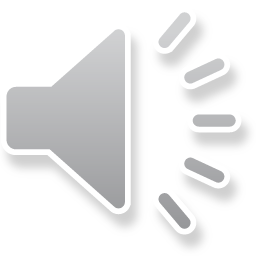 Resolução
O calor cedido para a fonte quente em uma máquina térmica é transferido em parte para a realização de trabalho, sendo o restante fornecido para a fonte fria. Pelo Teorema da Conservação da Energia, em um modelo real e não ideal, é impossível a conversão total do calor da fonte quente em trabalho, parcela da energia é dissipada em forma sonora, atrito, etc
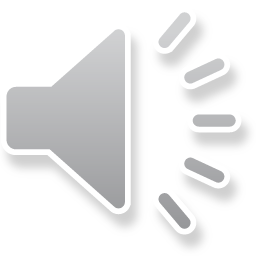 Alternativa C.